SECM - Requirements Concepts - Draft
John Watson 
9/14/2016 Rev A
1
What’s New
Slide 3, 4, 5, 6, 8 – No significant Change, Maybe typos
Slides 7 – New – Context Diagram - Vehicle Weight Verification Via Analysis Example 
Slide 9 – New - Design Constraint Requirement Example 
From request on email
Slide 10 – Transform a Text based Behavior Requirement to a Formal Requirement Example 
Made changes per email
2
Requirement Concepts – Copied 9/12/16
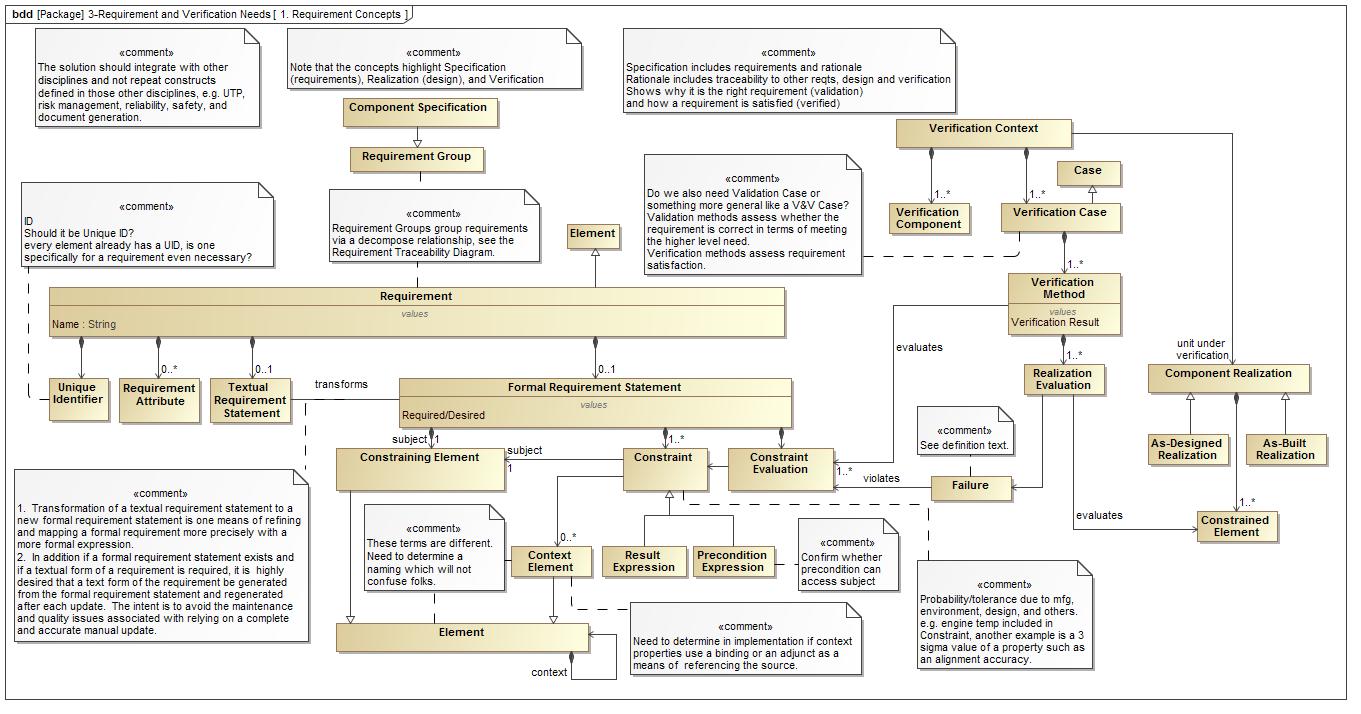 3
Requirement Traceability Diagram - Copied 9/12/2016
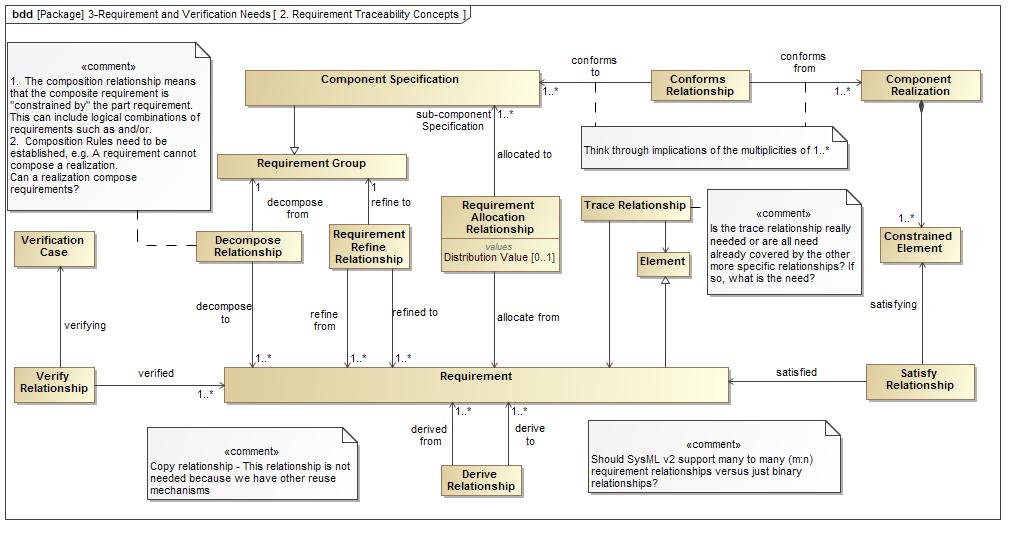 4
Requirements Attributes - Copied 9/12/2016
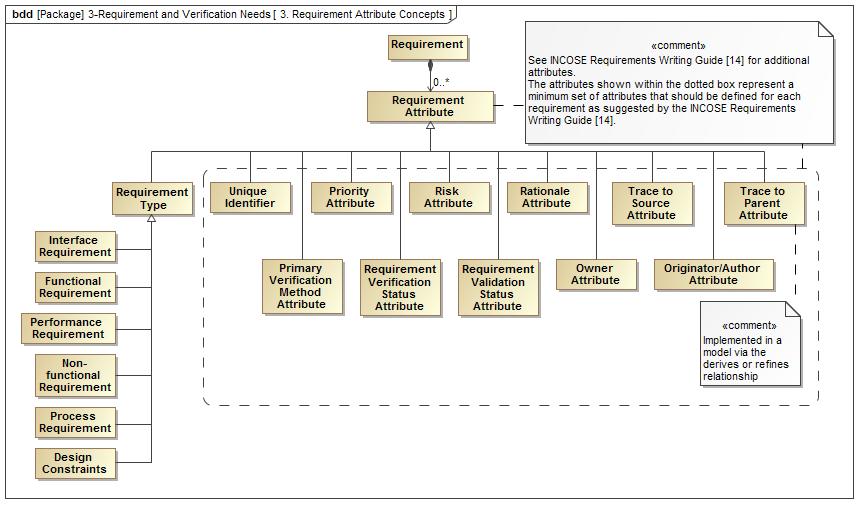 5
Vehicle Weight Performance Requirement Example - Copied 9/12/2016
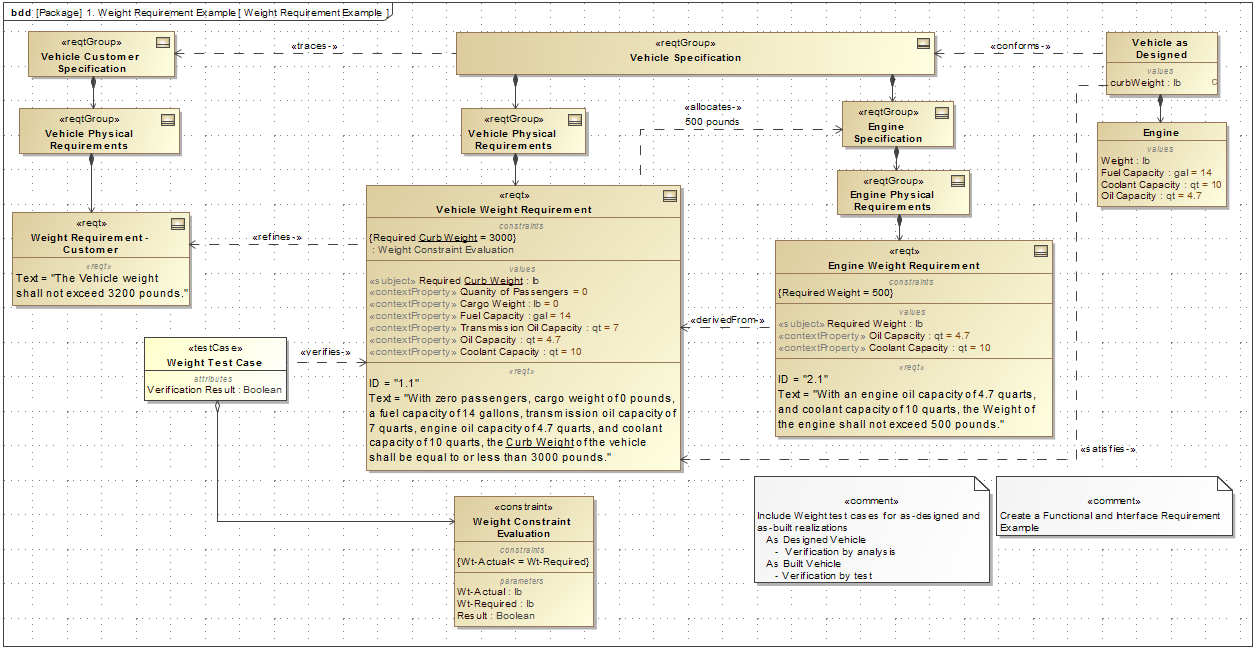 6
Context Diagram - Vehicle Weight Verification Via Analysis Example - Copied 9/14/2016
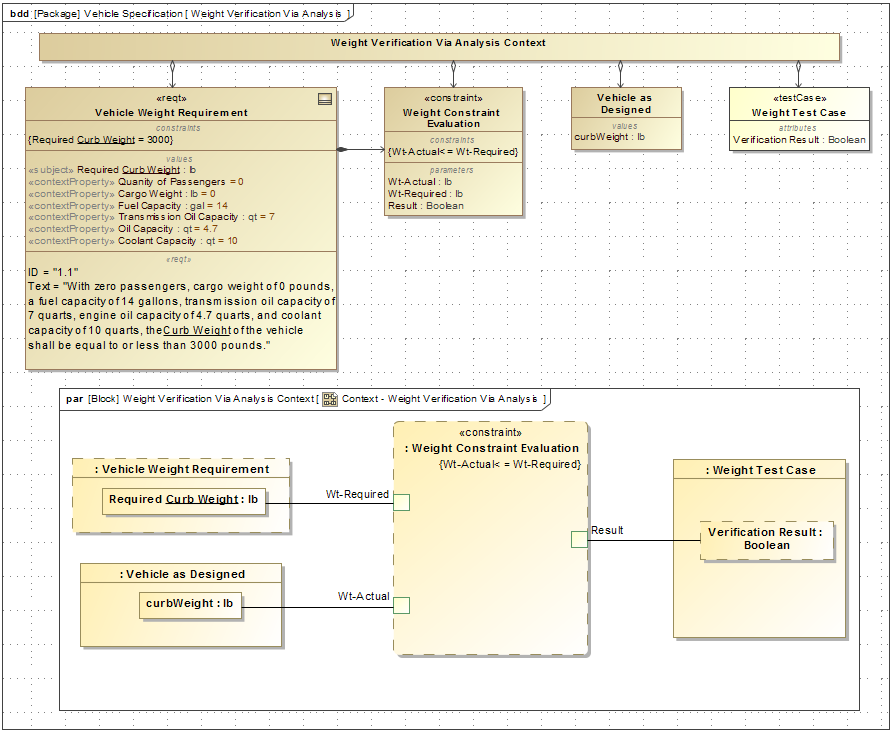 7
Decompose a Compound Text Based Requirement Example - Copied 9/12/2016
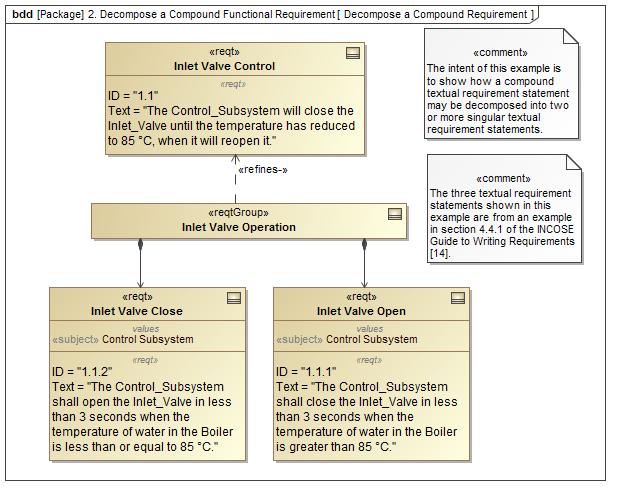 8
Design Constraint Requirement Example - Copied 9/14/2016
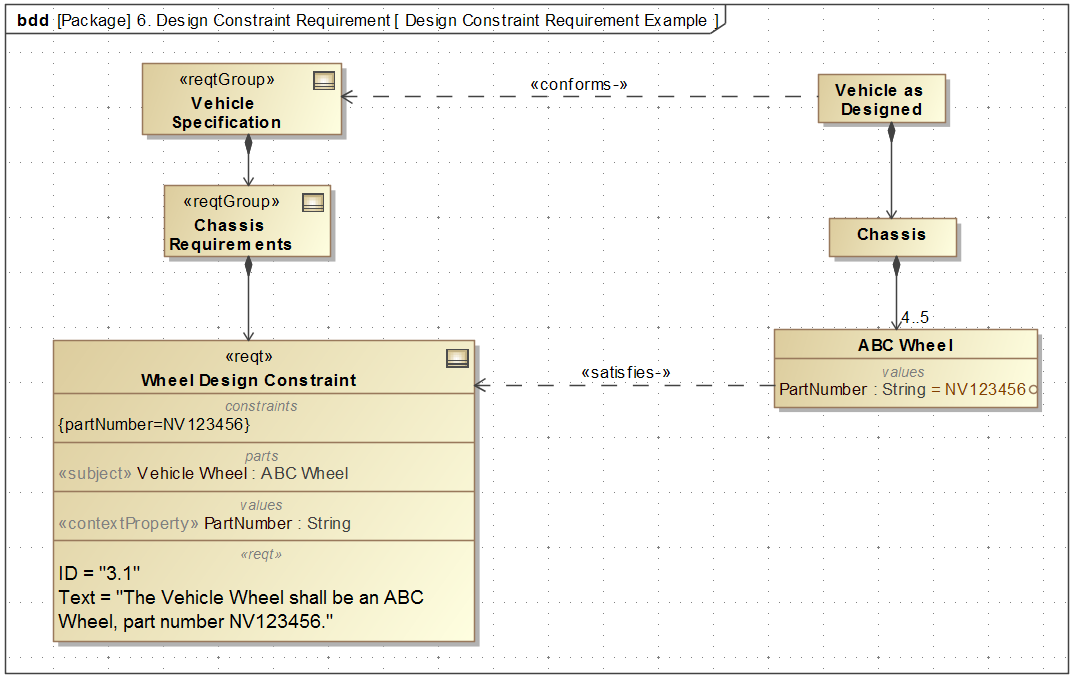 9
Transform a Text based Behavior Requirement to a Formal Requirement Example - Copied 9/12/2016
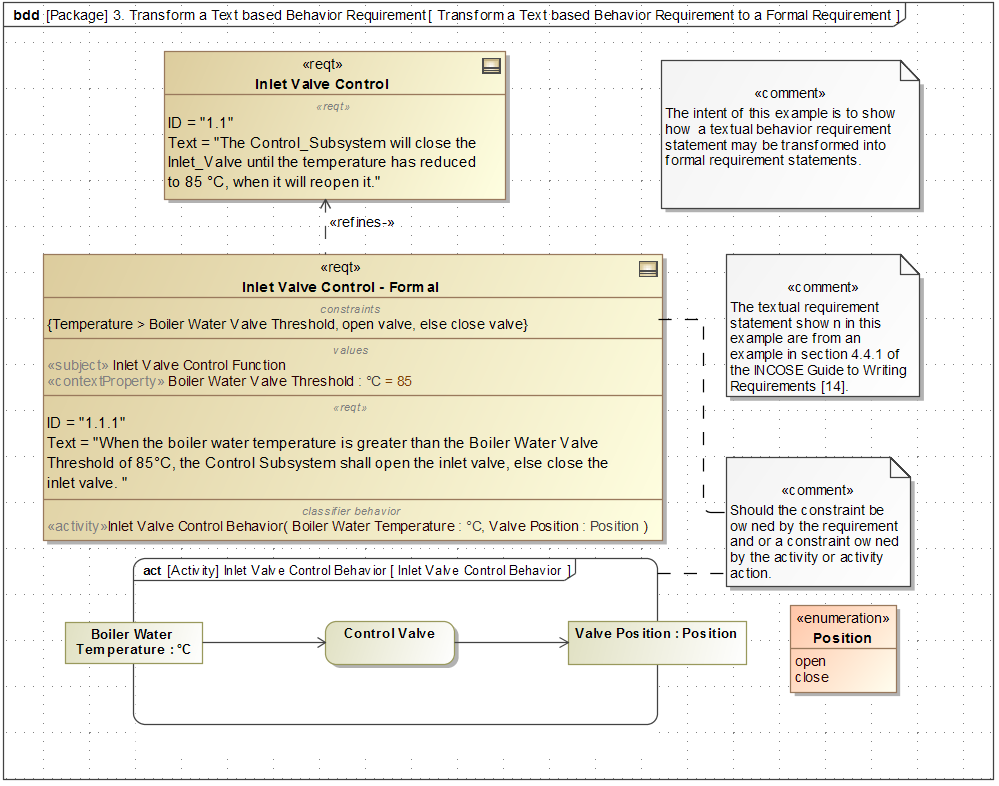 10
Functional Requirement Example -Updated 9/xx/2016
11
Interface Requirement Example -Updated 9/xx/2016
12
Derived Required Requirement ExampleEngine Power from Vehicle Weight & Vehicle Acceleration
Constraint can be reused for
defining the power requirement
and the weight requirement
Pwr-actual
Pwr-reqd = k * Wt-reqd
Engine
Power
Pwr-actual>Pwr-reqd
Accel = 0-60 in 10 sec
Wt-reqd
Vehicle Weight
13
Derived Desired Requirement Example       Engine Power from Vehicle Weight & Vehicle Acceleration
Constraint can be reused for
defining the power requirement
and the weight requirement
Pwr-actual>Pwr-desired
Pwr-reqd = k * Wt-reqd
Engine
Power
Pwr-actual
Accel = 0-60 in 5 sec
Accel = 0-60 in 10 sec
Wt-reqd
Vehicle Weight
14
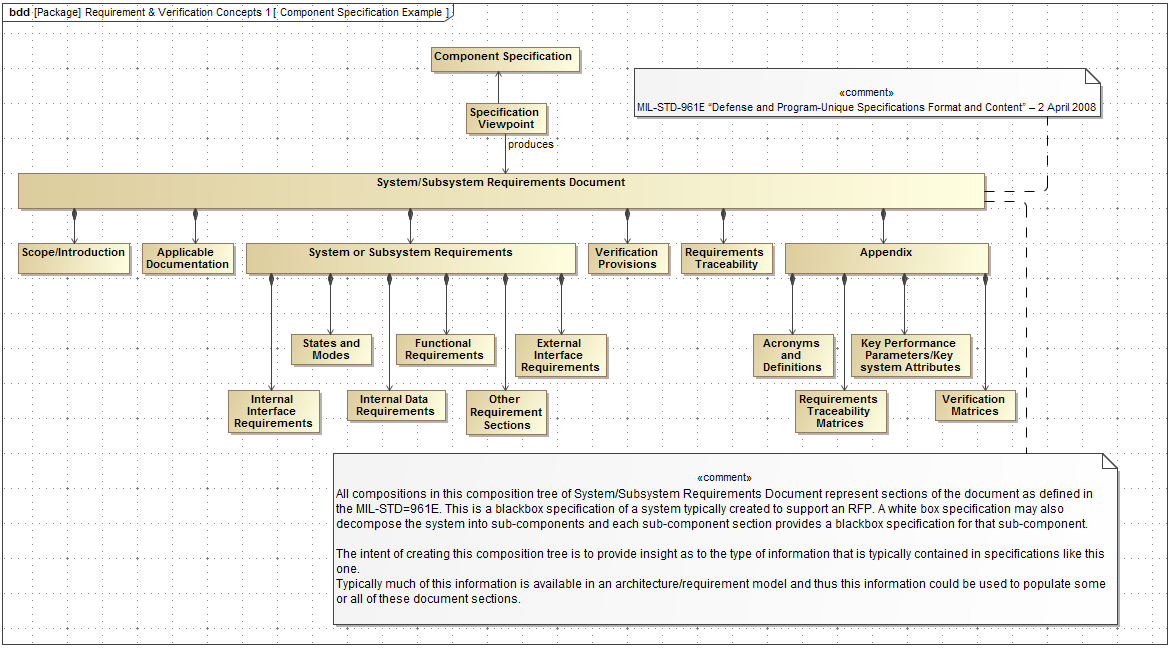 15
To Be Reviewed
16
Requirement Library Concepts
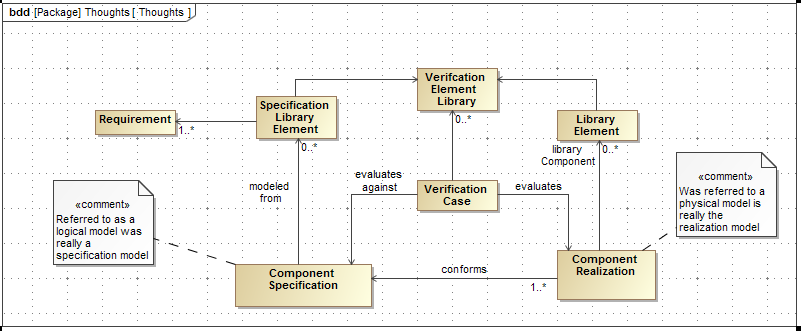 This diagram surfaces concepts of specification vs. realization and the use of libraries. 
The next diagram is a quick and dirty activity of some of library usage
17
Library Usage
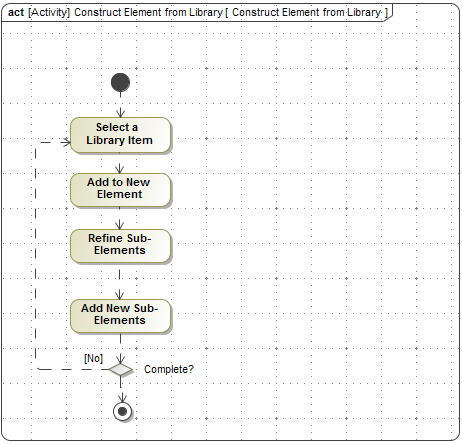 18
Dated Examples
19
Performance Example – Stopping Distance
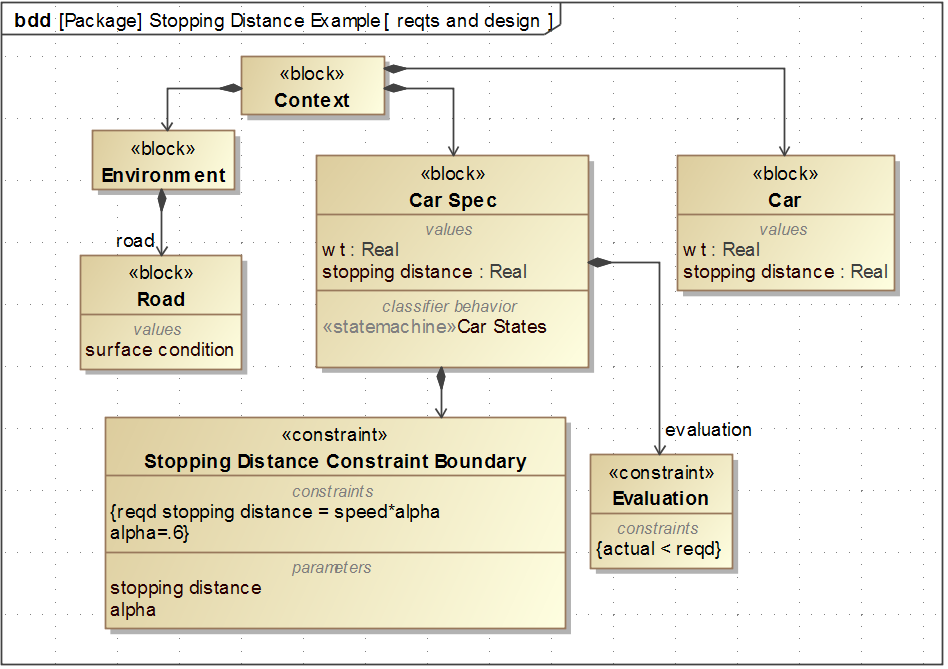 THIS IS A VERY INITIAL EXAMPLE FOR OUR EARLY DISCUSSIONS 
WHICH NEEDS TO BE REWORKED
20
Performance Example - Crash Safety with Child and Derived Requirements
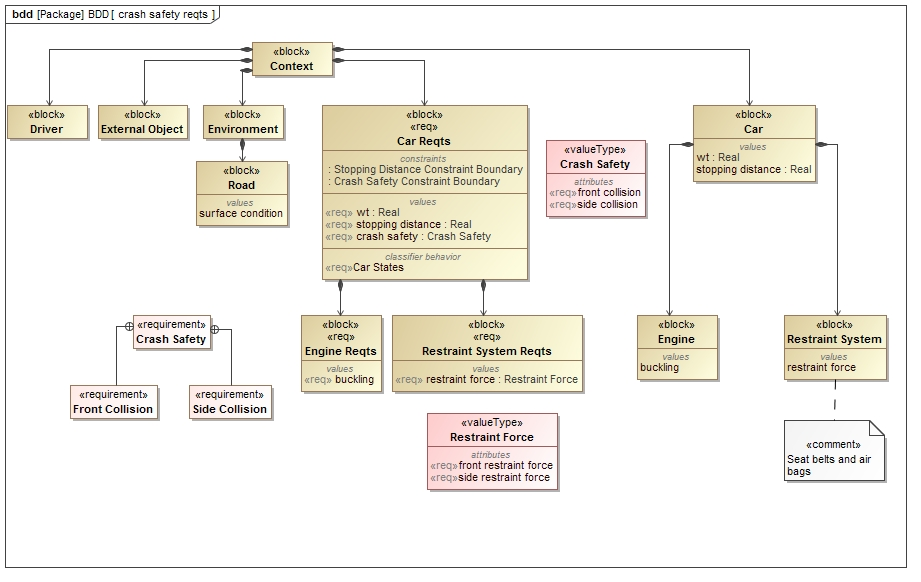 21
Behavior Example – Produce Diagnostic Report
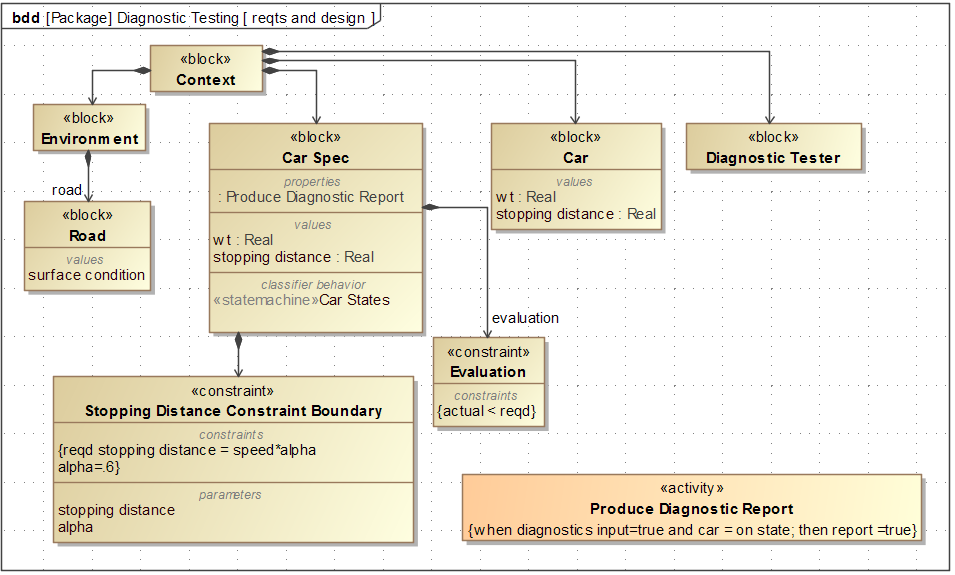 22